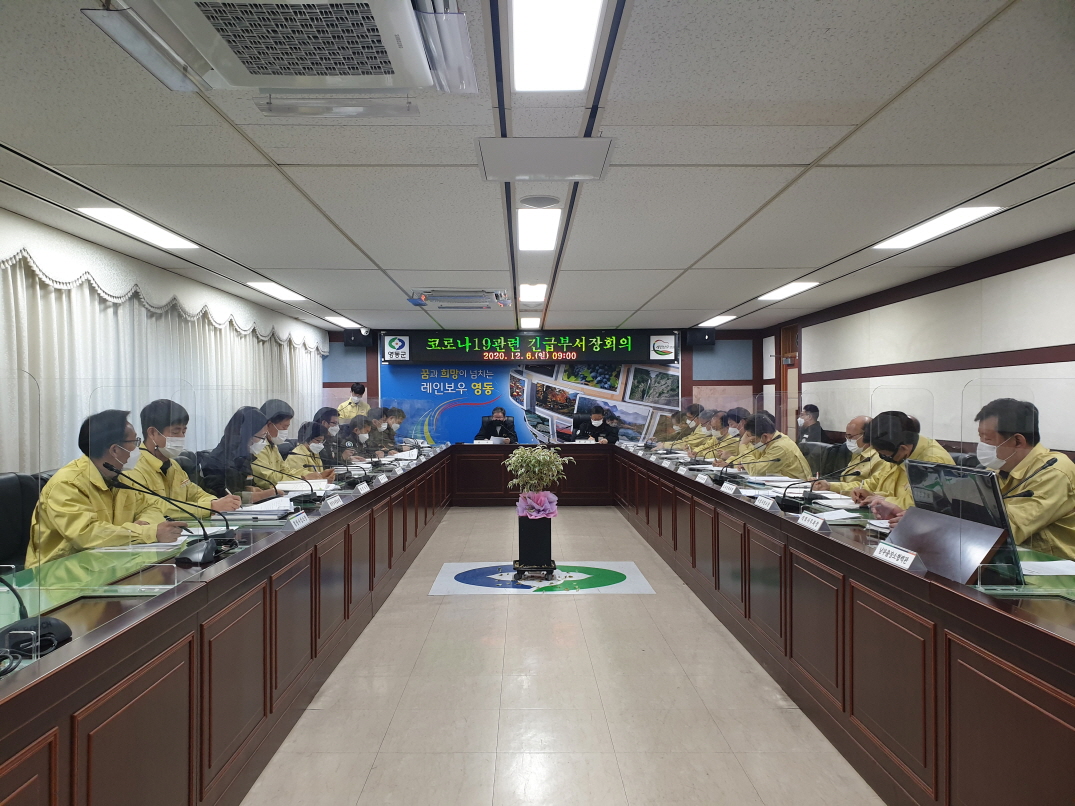 9-1. 코로나19 해외입국 자가격리자 관리
자가격리자 건강상태 및 무단이탈 여부 등 모니터링
9-2. 코로나19 대응 재난안전대책본부 운영
재난안전상황실 / 자가격리자 GIS 통합상황관리 등
9-3. 설명절 대비 안전점검의 날 캠페인 실시
1. 28.(목) 11:00~ / 영동전통시장  / 안전보안관  20여명
코로나19대비 방역 활동, 겨울철 안전수칙 홍보
9-4. CCTV통합관제센터 증축공사 감리 용역 집행
영동읍 동정리 산9-13(1,301㎡) / 75백만원 
21. 1. ~ 21. 10. / 감리 용역1식
9-5. 민방위 경보시설 자체 정기 점검
1. 6.(수) / 민방위 경보시설 9개소
9-6. 2021년 민방위대 편성
1. 15.(금)까지 / 편성체계(지역대, 직장대, 기술지원대)
9-7. CCTV통합관제센터 CCTV 해상도 조정
1. 6.(수) ~ 7.(목) / CCTV통합관제센터와 연계된 CCTV 725대
9-8. 소하천정비 및 유지관리 사업 추진
9-9. 재해위험지구 정비 및 하천유지관리 사업추진